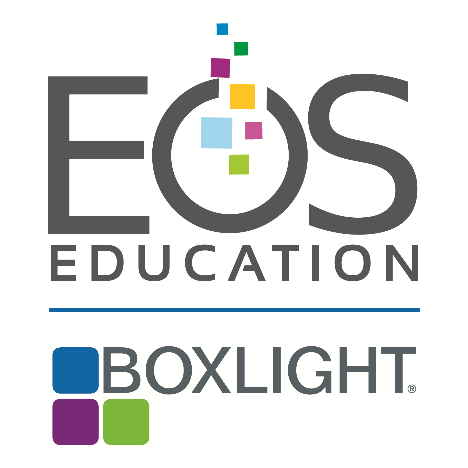 Creating a Collaborative Learning Environment in Teams  Class Notebook
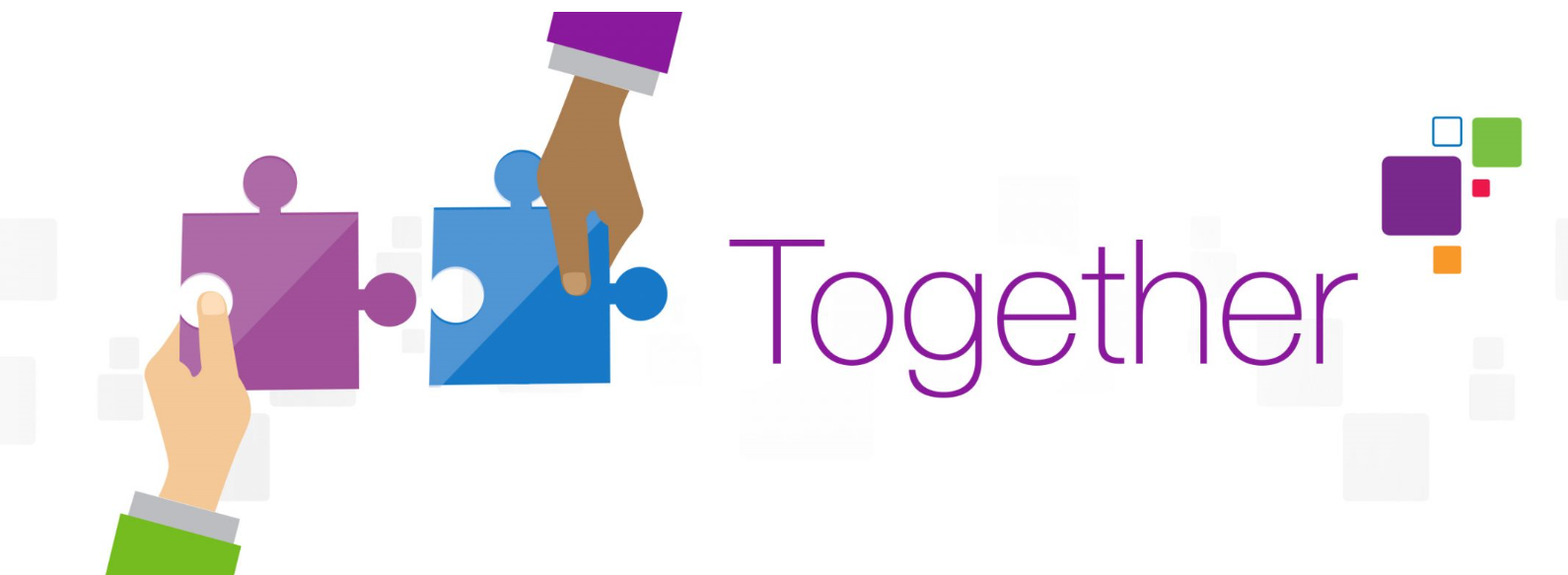 Your Presenters
Krista Walker
Program Manager for Professional Development

Boxlight – EOS Education

Phoenix, Arizona

krista.walker@boxlight.com
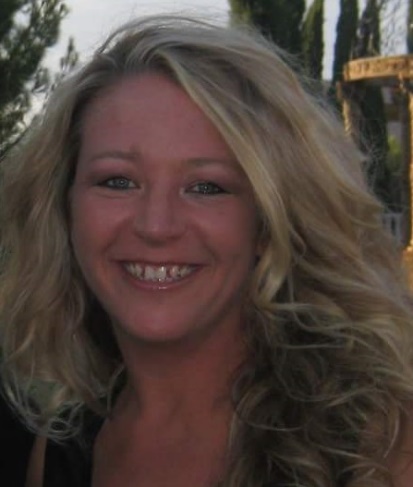 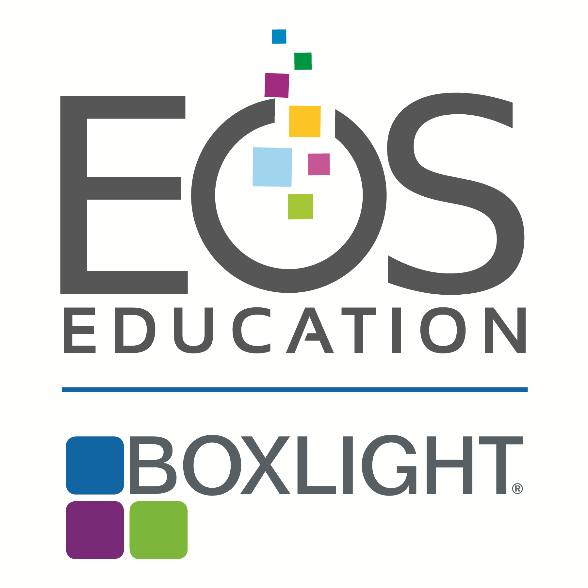 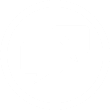 Taylor-Ann Charles
Digital Learning Specialist

Boxlight-EOS Education

Phoenix, Arizona

taylor-ann.charles@boxlight.com
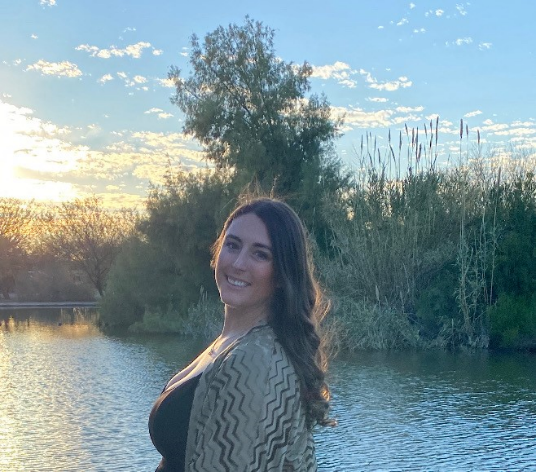 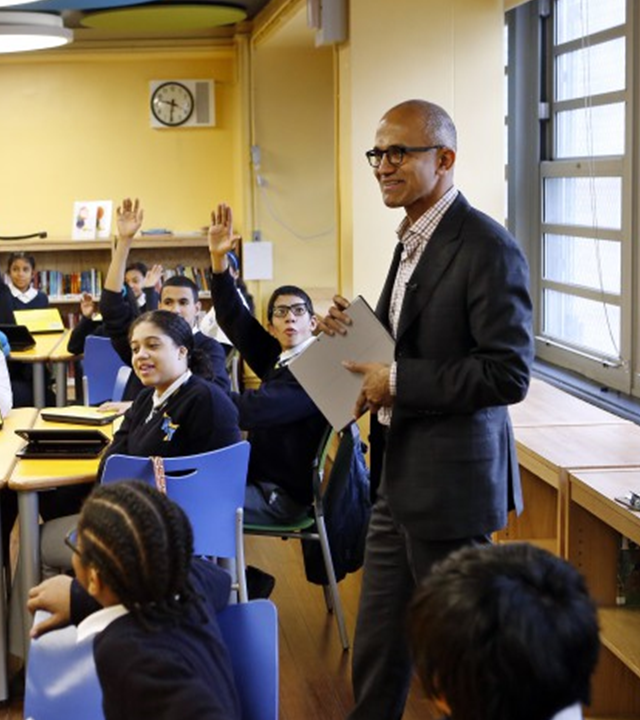 Empower students in a Remote Classroom
Overview
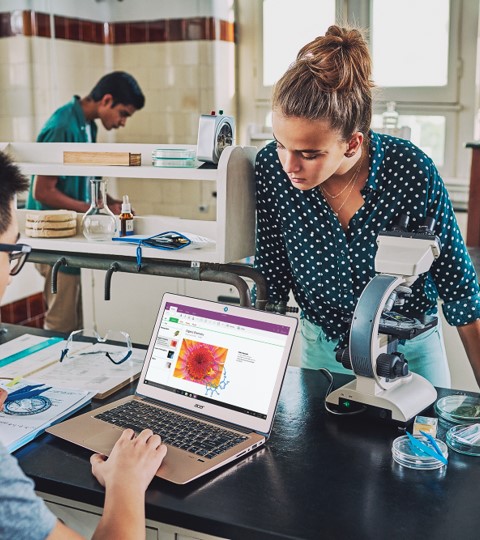 Access Class Notebook in Teams

Anatomy of a Class Notebook

Manage Notebooks

Things to Do

Organizing and Adding Content

Distribute Content to Students

Student Collaboration

Review Work and Give Feedback
Microsoft Teams:  A Digital Hub
Create more collaborative learning experiences with Microsoft Teams
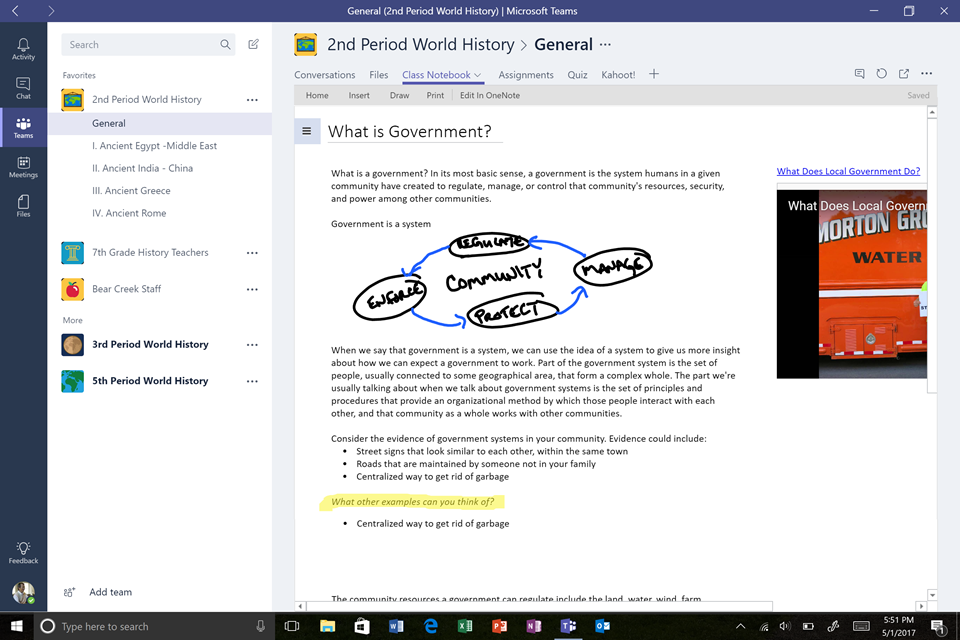 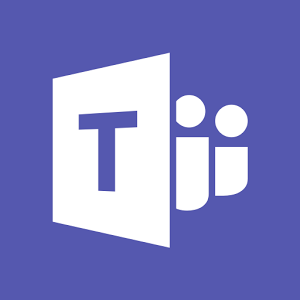 Class Notebook in Teams
Acts like a digital binder to help organize content
Provides students a venue to explore, discuss, practice, and explain
Digitized environment for engagement
Opportunities for communication and feedback
Collaborate in Channel Notes and Notebook
Easily Review student contributions and work
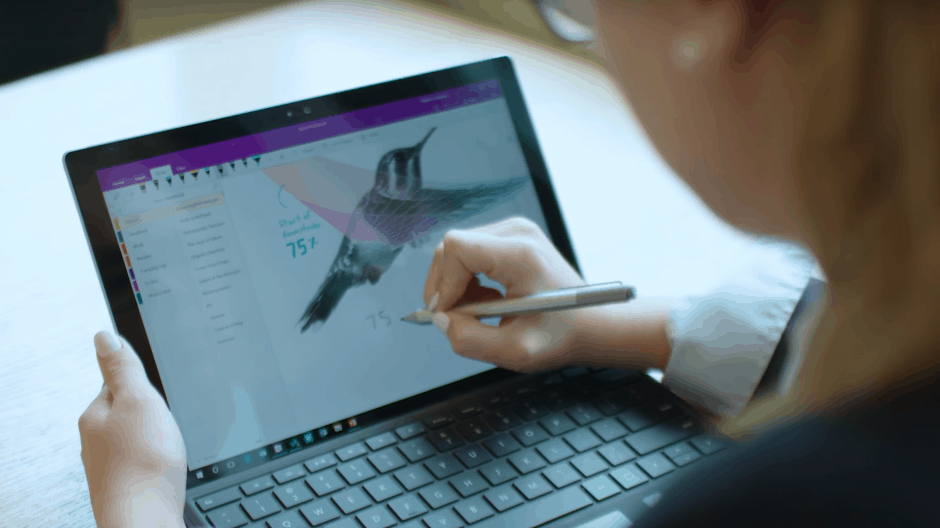 Log Into office.com
Web UI with highlight
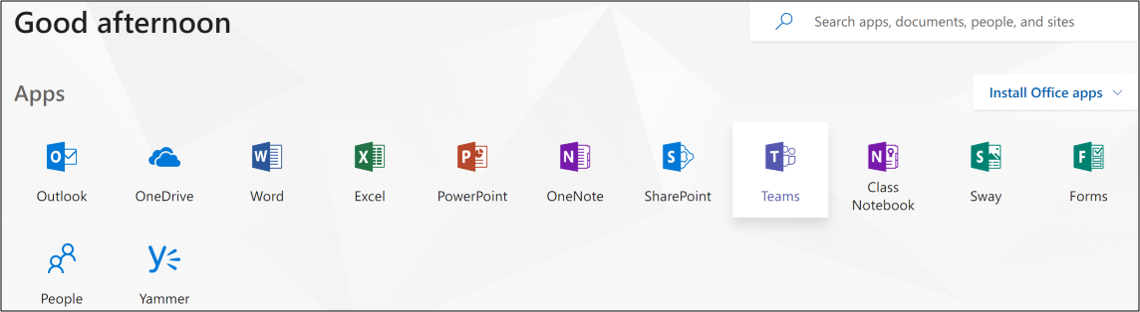 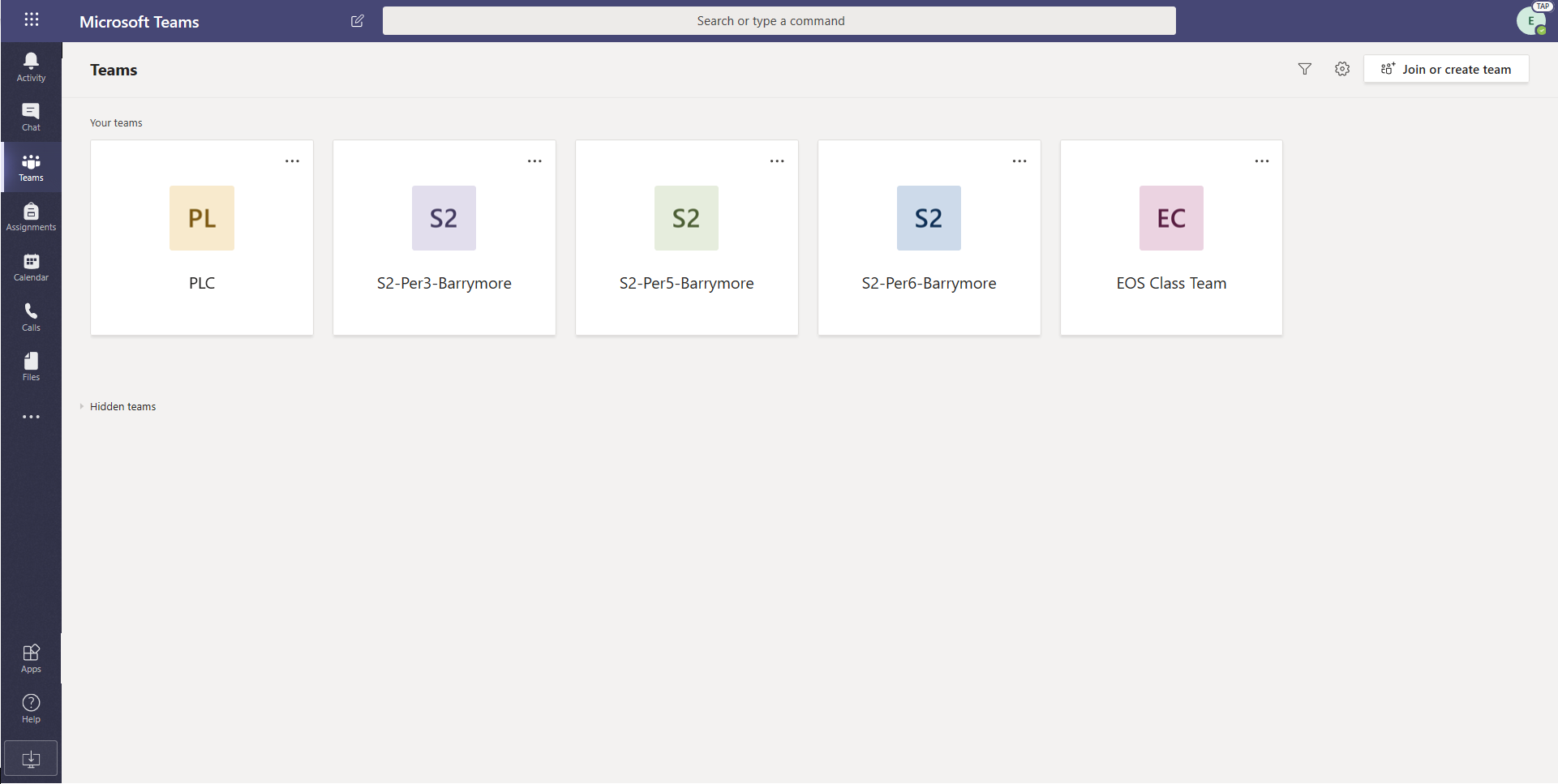 Unpack a Notebook
Web UI with highlight
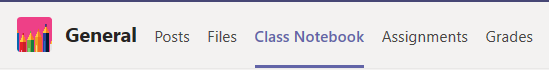 Select Class Notebook




Set Up Class Notebook




Organize Student Sections
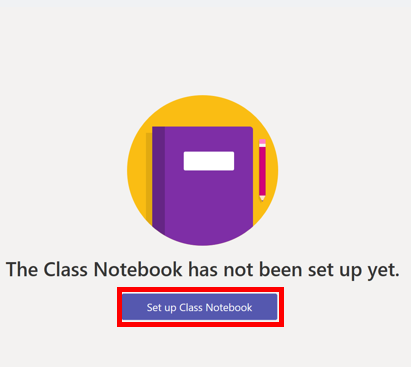 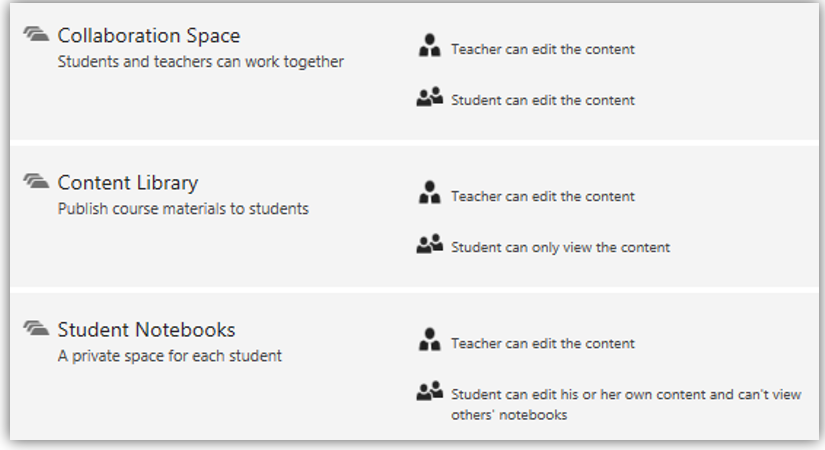 Manage Class Notebook
Web UI with highlight
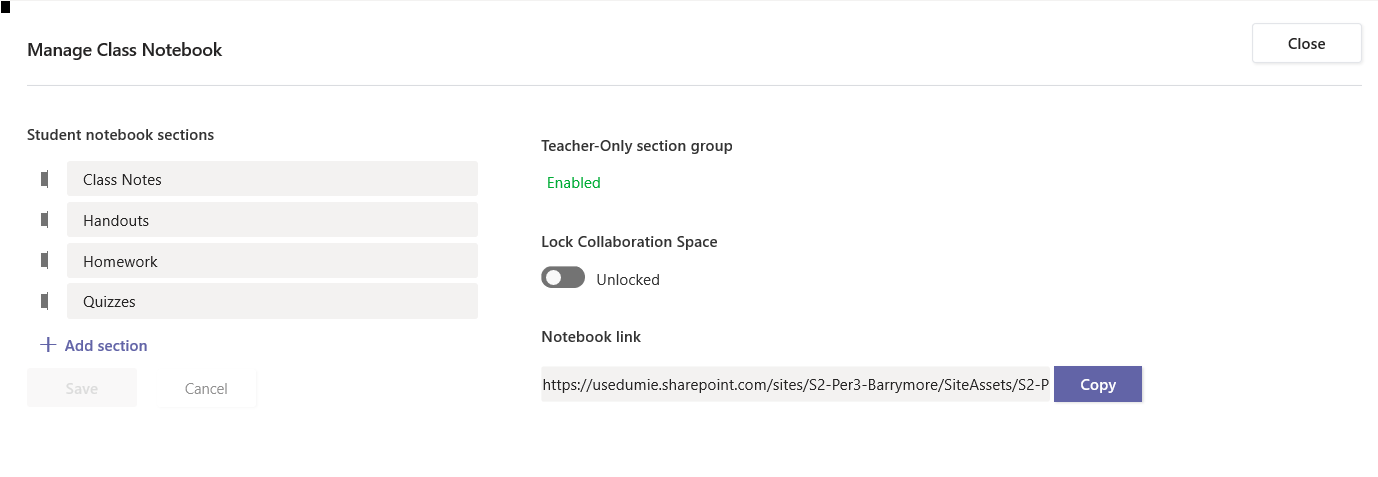 Anatomy of Class Notebook
Web UI with highlight
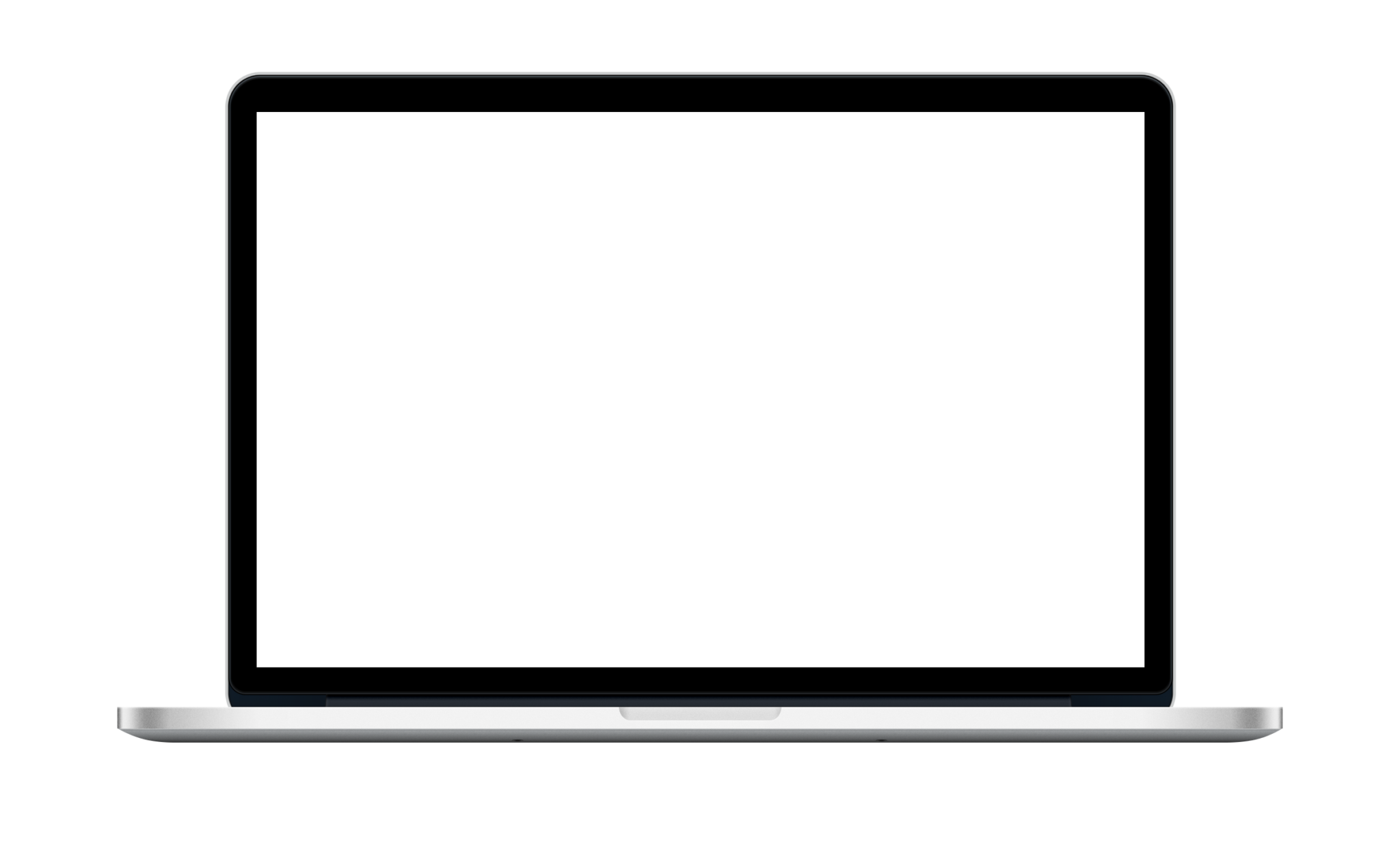 Welcome – Share general course information and announcements

Content Library – Publish course materials for students to VIEW only

Collaboration Space - Teacher and all students can work collaboratively

Student Notebooks – Private space for each student to take notes, brainstorm, and work. Only the teacher and the student have access.
View of Class Notebook
Web UI with highlight
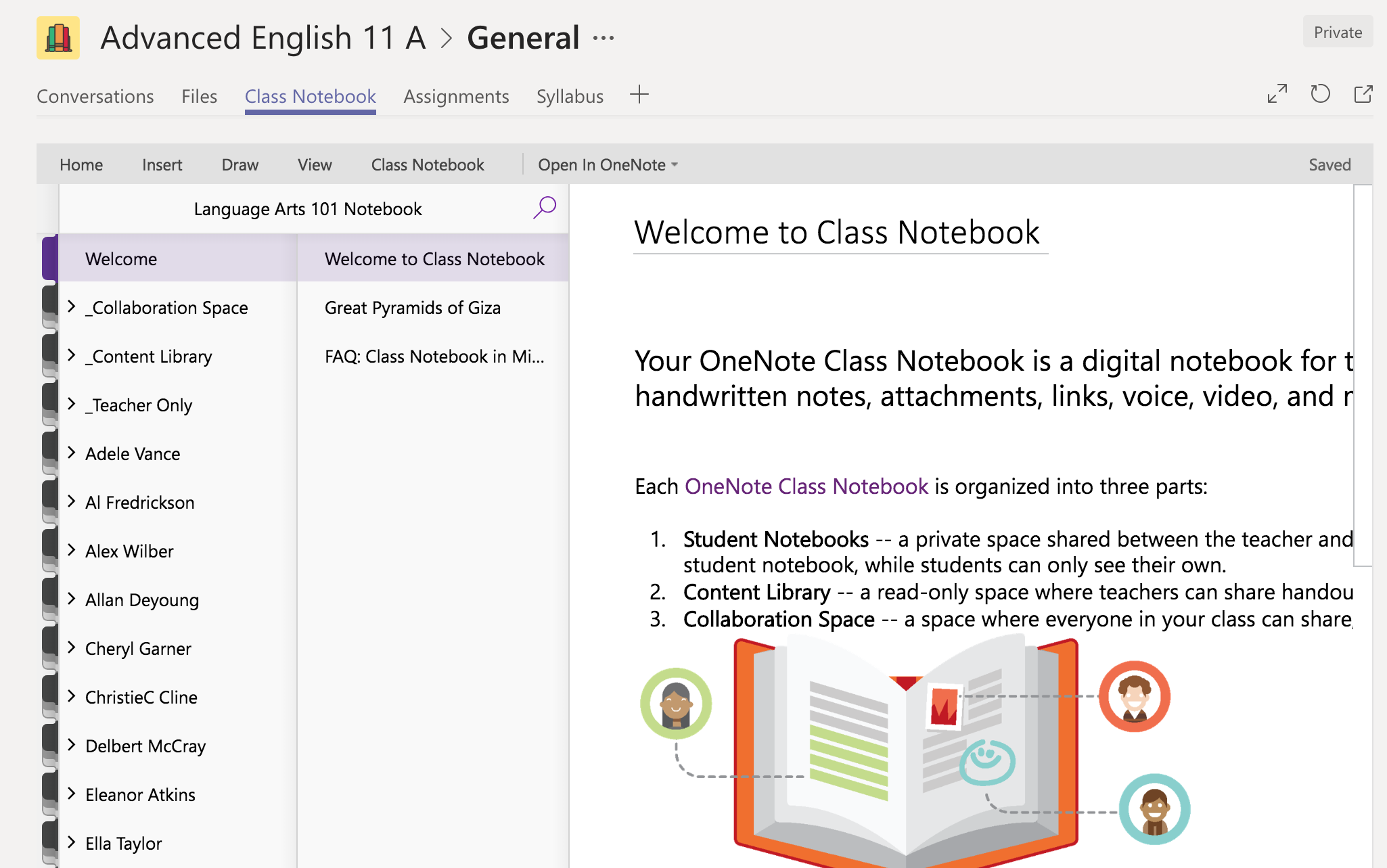 Things to Do
Web UI with highlight
Explore
Wake up a Class Notebook.
Create a Teacher Only section.
Explore the canvas and its features.
Possibilities include: tables, videos, links, and photos; record audio; add stickers, etc.
Apply
Consider an upcoming lesson or content planned.
Collect materials, do research, compile helpful resources.
Create an assignment or an experience for your students.
What You Can Do with Class Notebook
Web UI with highlight
Explain
Easily distribute content to whole classes or individual students
Track student work
Leave feedback and offer support
Send work back for revision
Reuse content
Adding Content to Notebook
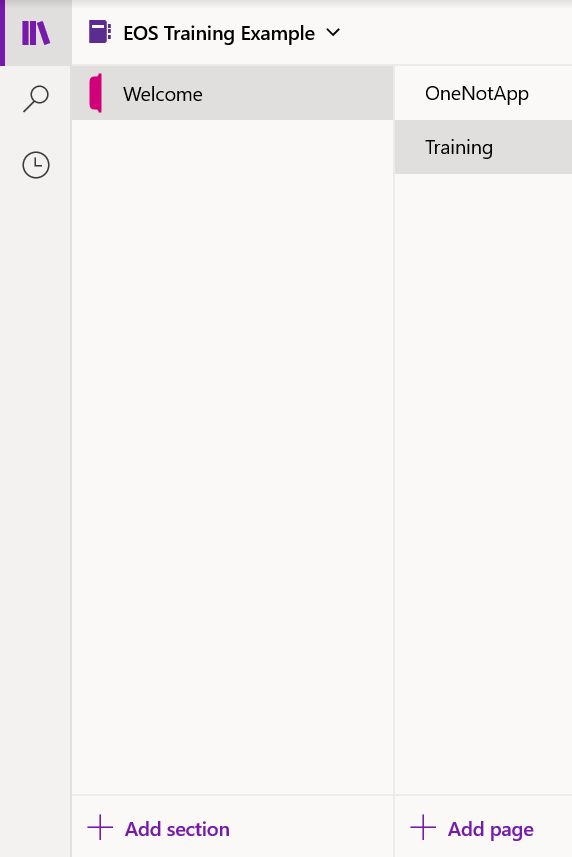 Bookshelf

Search

Recent Notes

Add Sections

Add Pages
Getting Started: The Ribbon
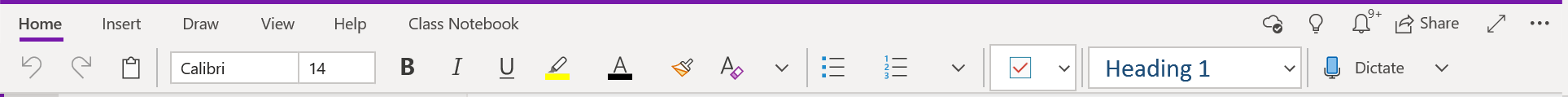 Getting Started: The Ribbon
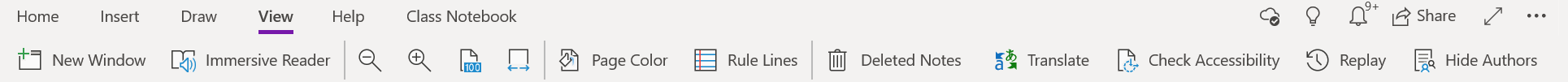 Getting Started: The Ribbon
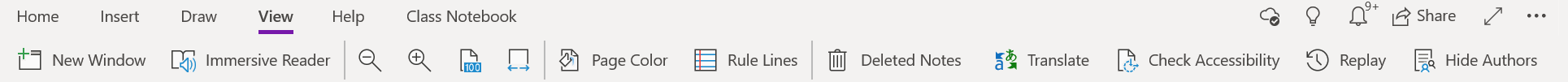 Distribute Content to Students
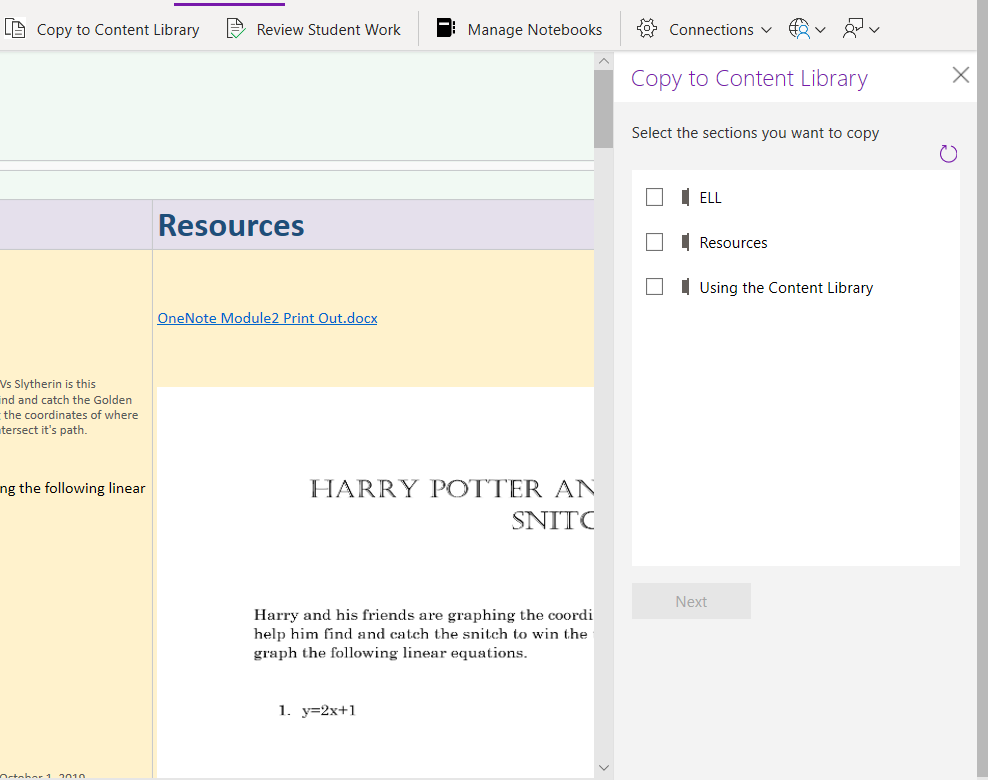 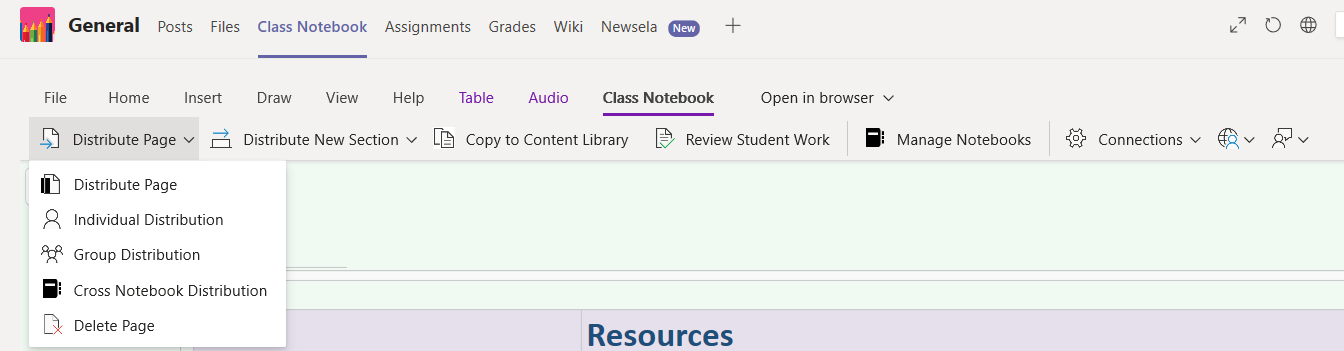 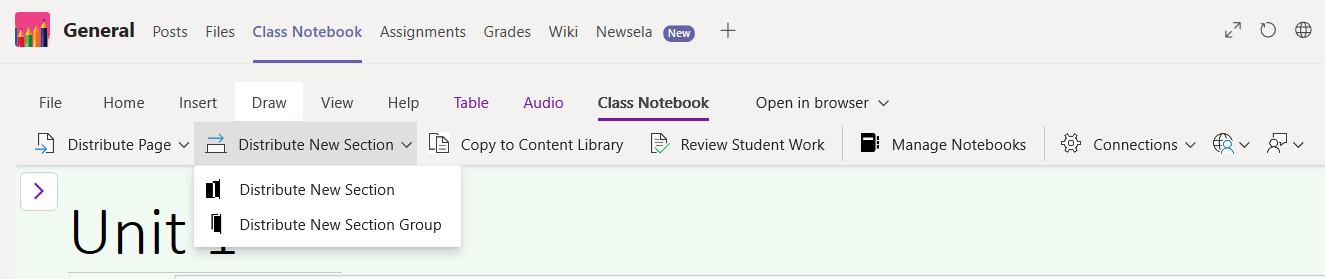 Student Collaboration
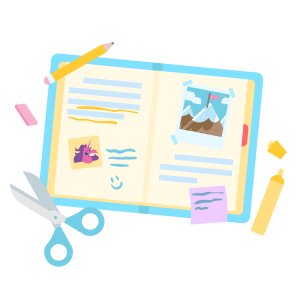 The Collaboration Space is open to everyone in a class, and all class members can read or write on anything in this part of the notebook. Teachers and students can also create new sections and pages in ways that work best for them.  
 
For example, if a class splits up into group projects, each group could create a section where students can work together and share project-related materials. Educators can also create private sections in the

Better than a document on a file share or shared drive 
With a Collaboration Space: 
Multiple people can edit a document at the same time. 
Changes are merged automatically. 
The Collaboration Space section group is available offline for everyone. 
 
Keep your class "on the same page." 
The Collaboration Space is great for storing: 
Class project vision and brainstorming ideas 
Supporting materials collected by group members 
To-do lists for students to mark off
Channel Notes
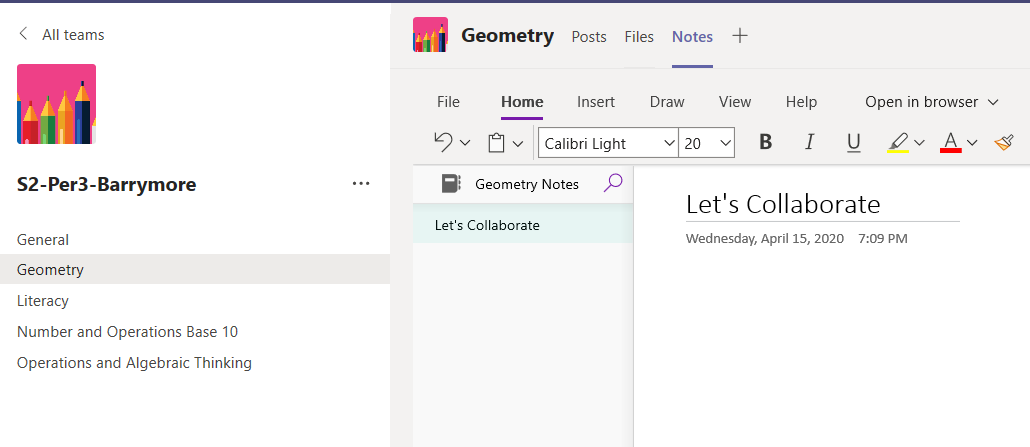 Student collaboration examples
[Speaker Notes: This slide matches with the Student collaboration in Class Notebook in Teams: Situation and demonstration  section of the Presentation plan.

Say:
“Now that you know where all the student work spaces are, let's see some examples of how real students use these spaces to complete the geometry assignment.”
“In this screenshot, we see that our example student, Adele, has gone into the Class Notes section of her private space and brainstormed shapes in nature ideas for the assignment.” (Click mouse to show)
“She’s taken notes by hand via a Stylus, and has even drawn a lovely little starfish.”
“Remember, only she and her teacher can see this.”

Do this:
Point to the examples of student collaboration in Class Notebook in Teams. Highlight features you’ve covered in the course so far.

Time frame: 30 seconds]
Student collaboration examples
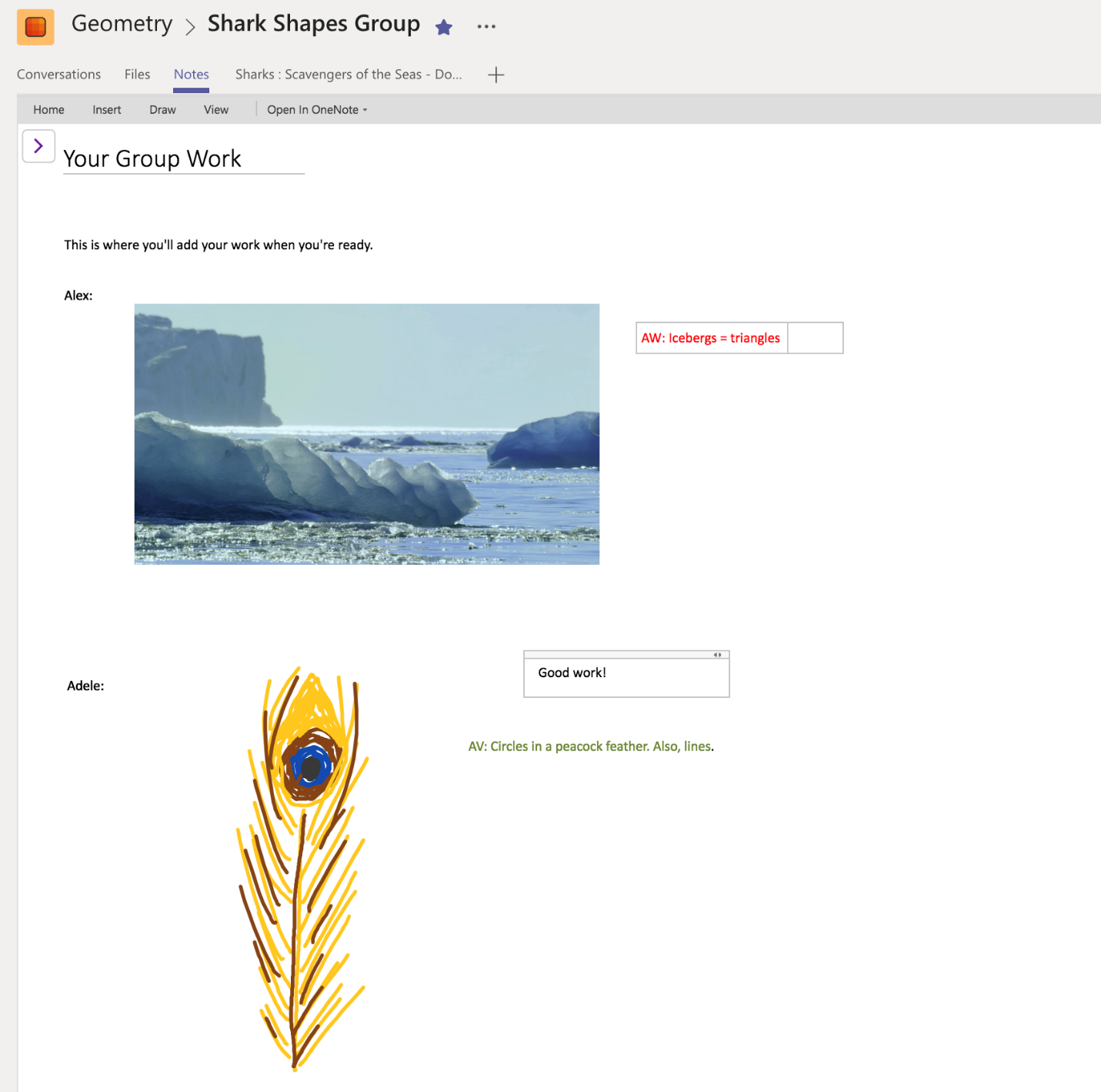 [Speaker Notes: This slide matches with the Student collaboration in Class Notebook in Teams: Situation and demonstration  section of the Presentation plan.

Say:
“When the students are ready to compile their work into a group setting, they’ll go into the Collaboration Space within their Class Notebook and find the section that has been designated for group notes.”
“Here you can see that Adele has added a sketch she made of a peacock feather.”
“Her group member, Alex, has also added a picture of an iceberg to represent triangles in nature.”
“They’ve both added comments in different colors to expand on their thoughts.”



Do this:
Point to the examples of student collaboration in Class Notebook in Teams. Highlight features you’ve covered in the course so far.

Time frame: 30 seconds]
Student collaboration examples
[Speaker Notes: This slide matches with the Student collaboration in Class Notebook in Teams: Situation and demonstration  section of the Presentation plan.

Say:
“Throughout the project, the group members need to communicate with each other and their teacher.”
“They’ve used the conversations feature of Teams to decide what topics they will focus on and to let each other know when they’ve added work to the Collaboration Space.” (Click mouse to show) 
“They’ve also asked a clarifying question of their teacher, and one student explains where her work is in the flow.” (Click mouse once, then one more time to show both examples)


Do this:
Point to the examples of student collaboration in Class Notebook in Teams. Highlight features you’ve covered in the course so far.

Time frame: 30 seconds]
Review Student Work
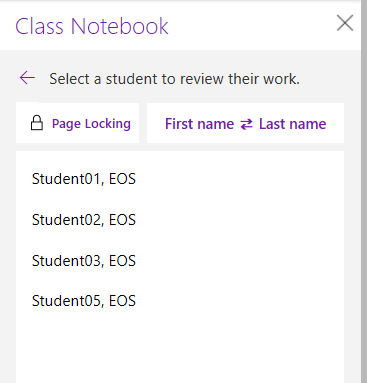 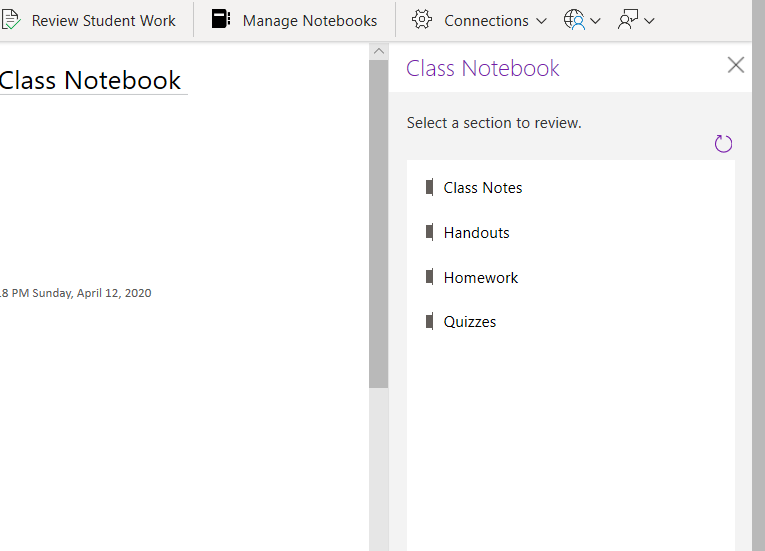 Provide Feedback
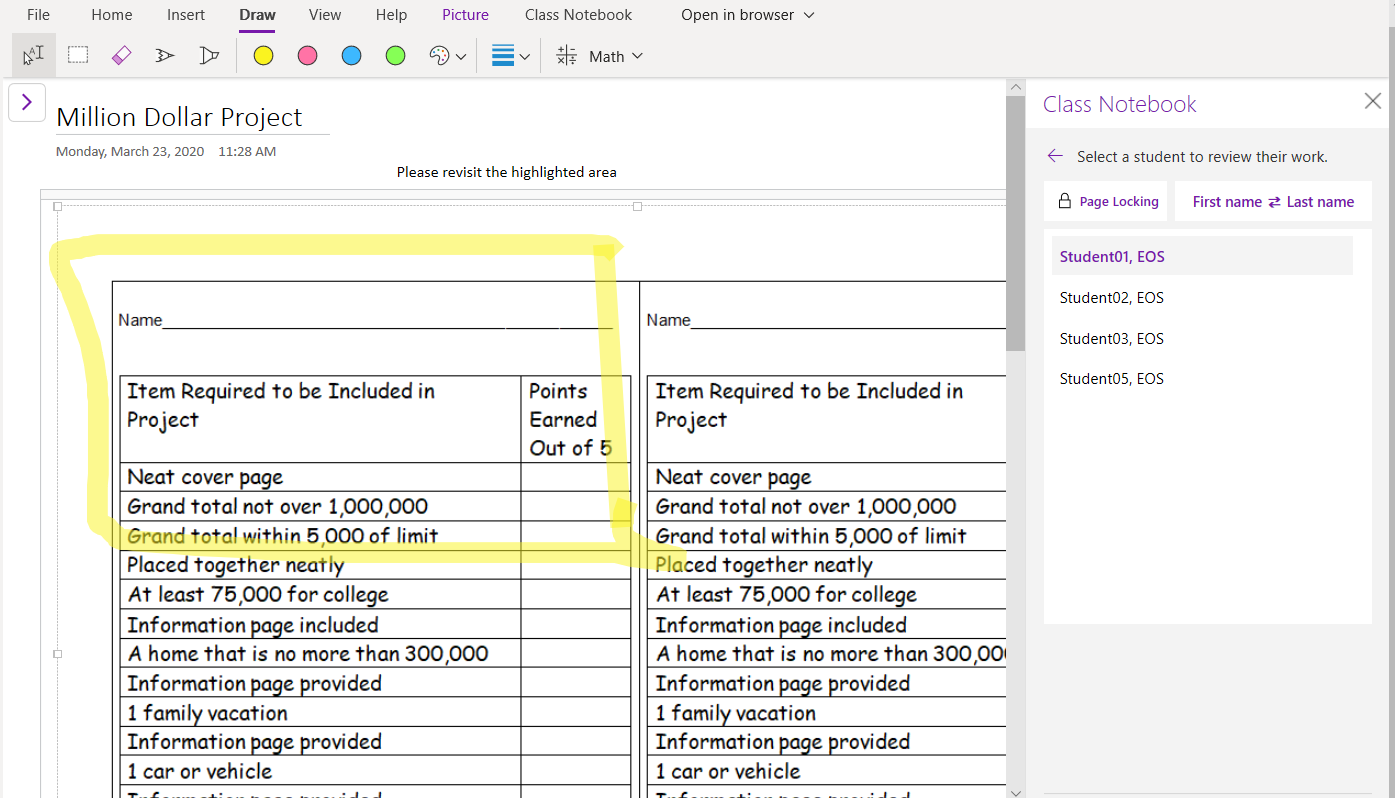 ReflectionHow might a digital binder with both private and collaborative spaces enhance student learning?
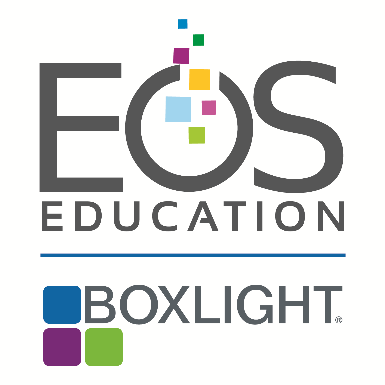 How can we support?
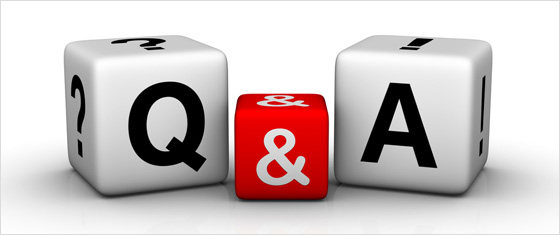 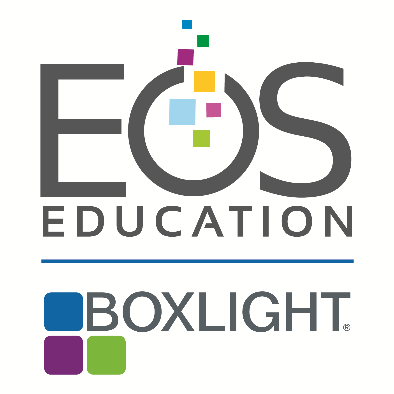 Thank You
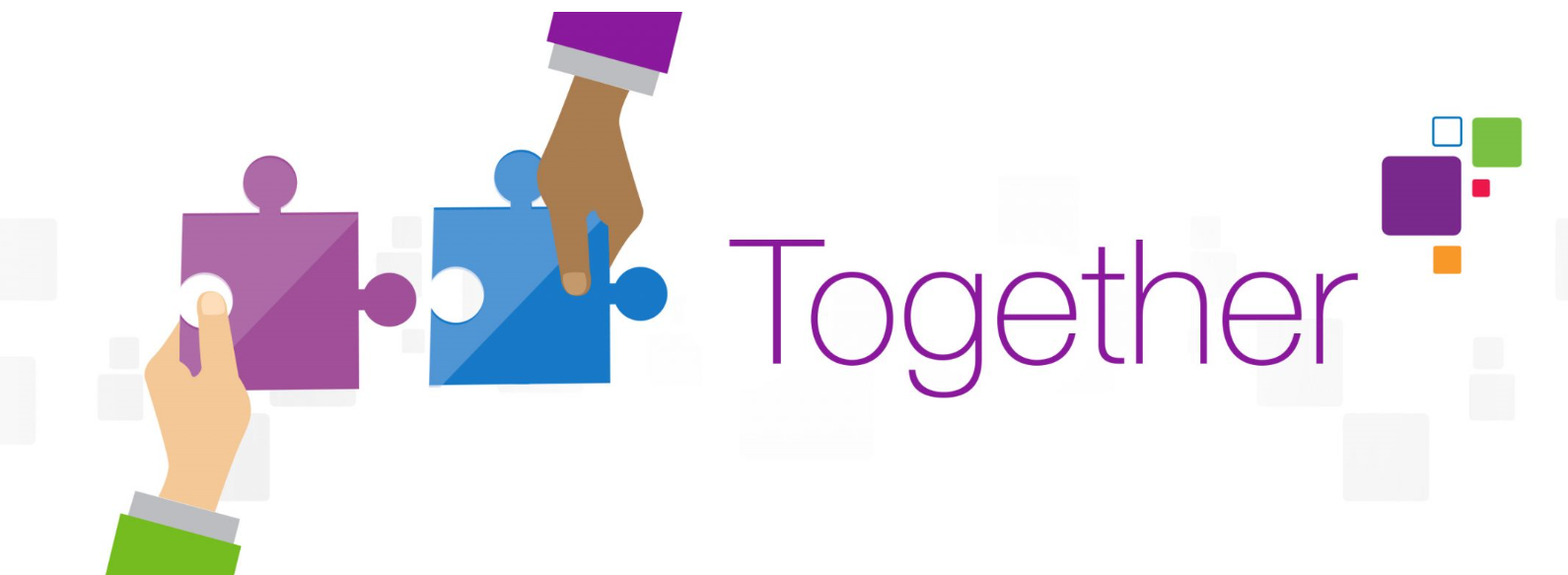 Next Webinar: Friday, April 17, 2020Supporting Learning Initiatives with Staff Teams2:00pm EST
To learn more about additional resources and training available to support the transition to Distance Learning please visit: mimio.boxlight.com/together/ 

Krista Walker
krista.walker@boxlight.com